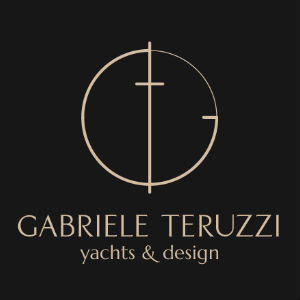 YACHT BAR
 LONG BEACH s.r.l.
ALGAZAU
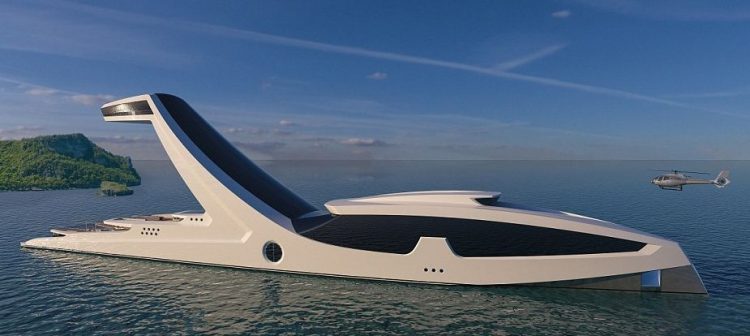 A pochi km da Los Angeles è situato il nostro superyacht concept-exclusive beach club con due piscine riscaldate su due piani, di 150 m².

Servizio catering & cocktail bar.

Due lounge bar. 

Un lussuoso ristorante con cucina internazionale.
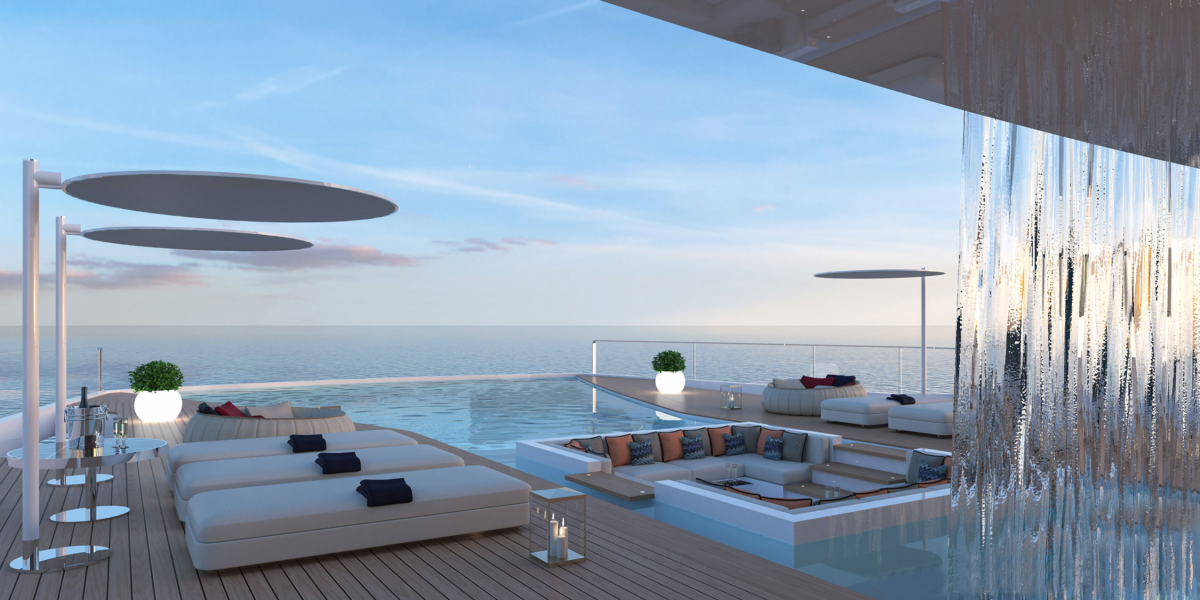 C’è la possibilità di affittare l’intera struttura per matrimoni o eventi privati, personale qualificato incluso.
DISASTER RECOVERY PLAN
EVENTO DANNOSO:
Reazione all’evento: Eravamo preparati in quanto avevamo stipulato un’assicurazione contro le calamità.
Mareggiata
Danni diretti:

Danneggiamento struttura navale 
Danneggiamento impianti tecnici
Danni indiretti: 

Interruzione dell’attività per riparazione struttura e impianti (rischio di perdita clienti)
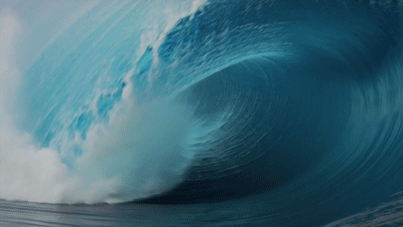 Evento dannoso:
Azione di boicottaggio
con rilevanza nazionale da parte di movimenti ambientalisti (accusa di inquinamento e spreco di risorse, danni all’ecosistema marino).
Danni indiretti: 

Perdita di clienti futuri
Internalizzazione costi ambientali
Danni diretti:

Possibili risarcimenti ai clienti
Reazione all’evento: Utilizzare materiale ed energie ecosostenibili. Ciò comporterà un significativo investimento.